XX конференция НОУ «Интеллект»
Секция «Биология»
Влияние слов и музыки на растения
Цель :
Ц
изучение влияния слов и музыки на состояние и развитие растений
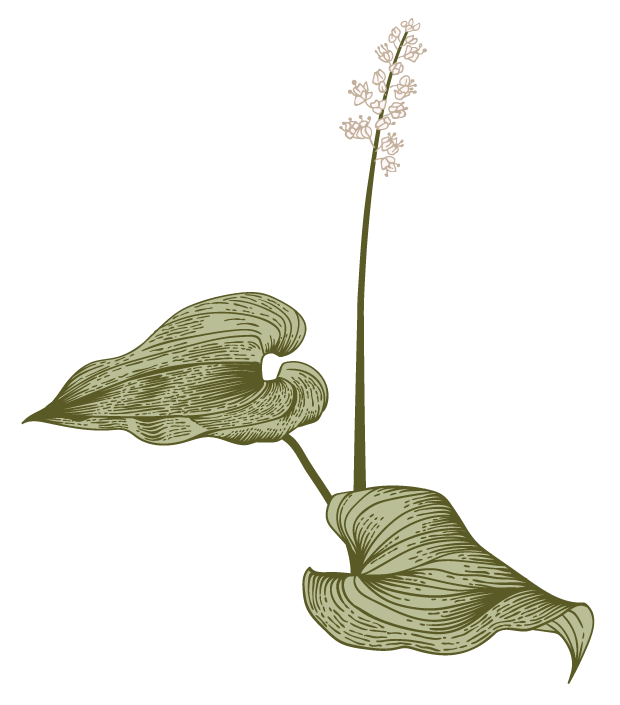 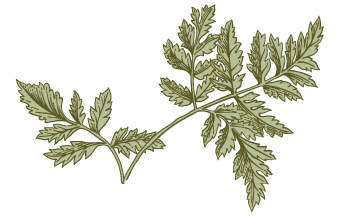 Заголовок презентации
2
Задачи:
Вырастить несколько саженцев авокадо;
В ходе наблюдения узнать, как влияют слова, разные по смыслу, на растения;
В ходе наблюдения узнать, как разная музыка влияет на растения.
З
Заголовок презентации
3
Оборудование
три растения авокадо: два из них -  в цветочных горшках с надписями «Любовь», «Ненависть», третье – в горшке без подписи;

музыка Шопена, детская песня «Ложкой снег мешая» очень громкая мелодия dj Action.
Заголовок презентации
4
Объект исследования – растения авокадо
Предмет исследования:
влияние слов и музыки на состояние и развитие растений
“
Гипотеза: если растения будут «слушать» разную музыку, разные слова, то эффект от такого воздействия тоже будет разным: т. е они будут расти гораздо быстрее или медленнее в зависимости от направленности музыки и слов.
”
Новизна работы заключается в собственном наблюдении за развитием растений авокадо в домашних условиях
Практическая значимость исследования заключается в том, что наша жизнь плотно связана с музыкой и поэтому, важно знать, как она влияет на растения, как не погубить их
Название презентации
9
Методы
10
Заголовок презентации
Этапы работы:
Э
1) организационный (подбор музыки, растений, литературы);
2) аналитический (изучение литературы);
3) практический (изучение влияния слов и музыки на растение – авокадо);
4) заключительный (выводы и подготовка презентационных материалов).
Заголовок презентации
11
Анкетный опрос учащихся
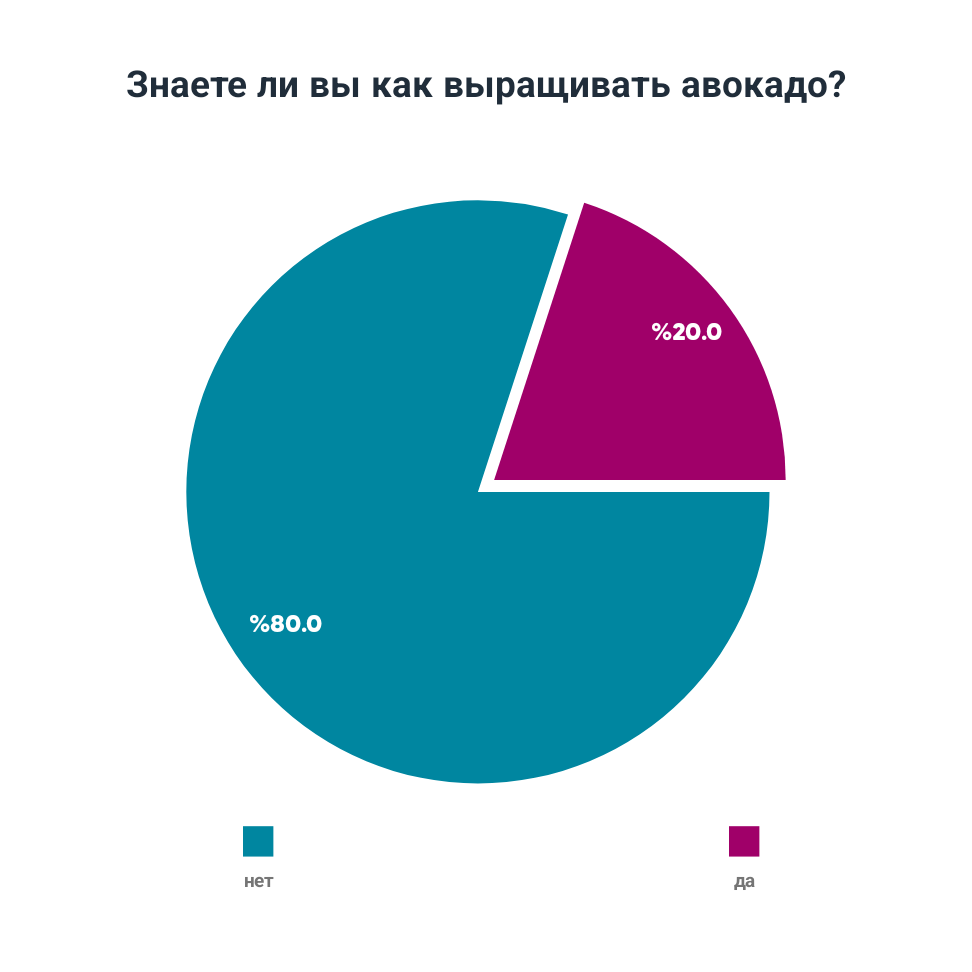 Заголовок презентации
12
Анкетный опрос учащихся
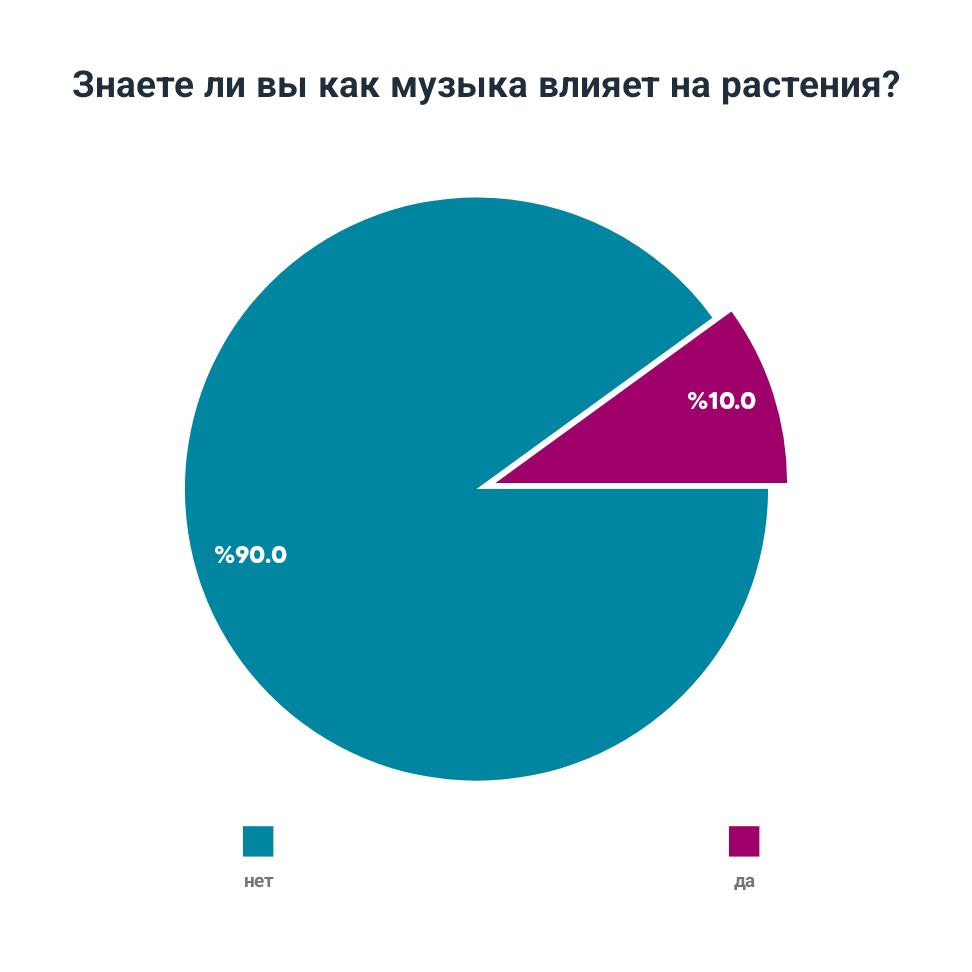 Название презентации
13
Анкетный опрос учащихся
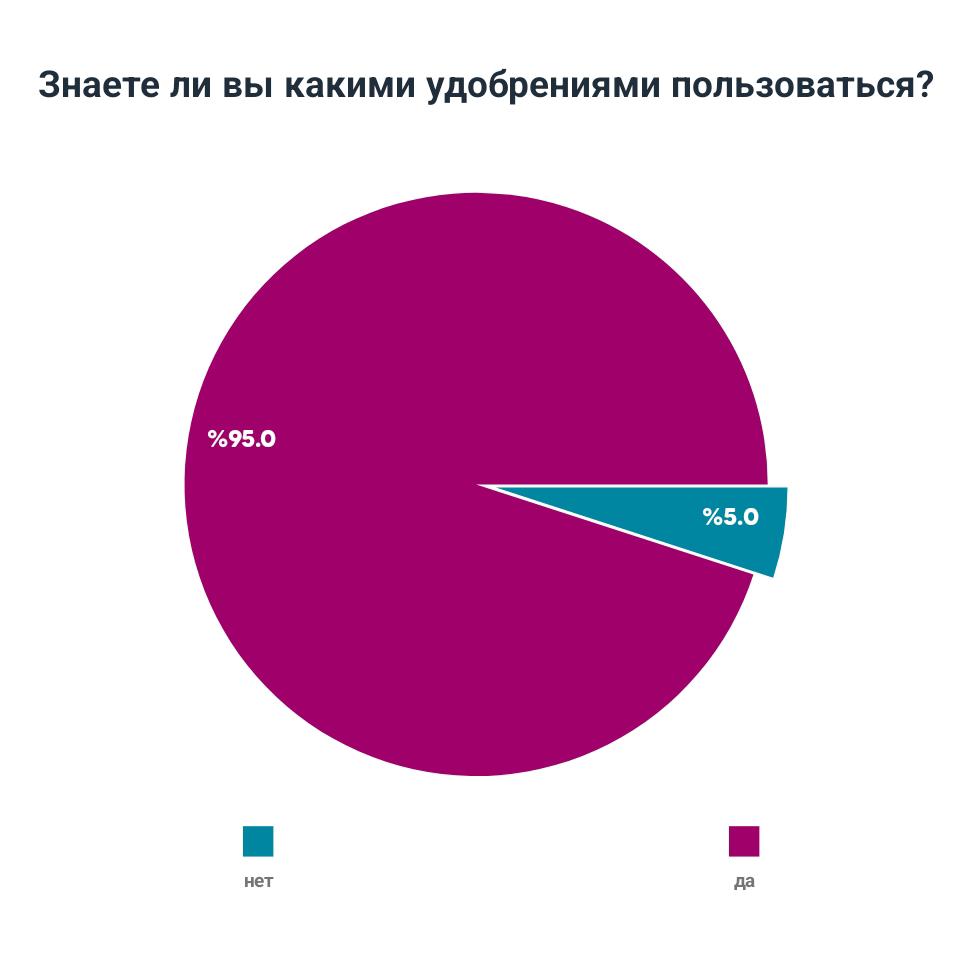 Название презентации
14
ЛЮБОВЬ
НЕНАВИСТЬ
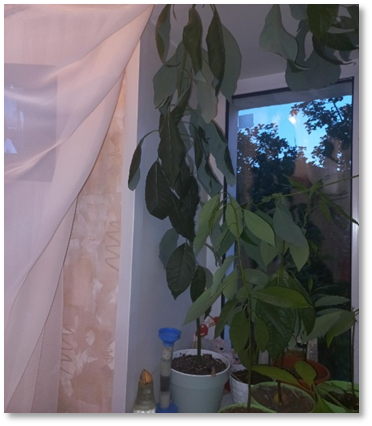 БЕЗ НАДПИСИ
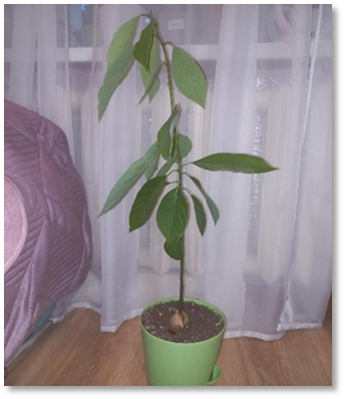 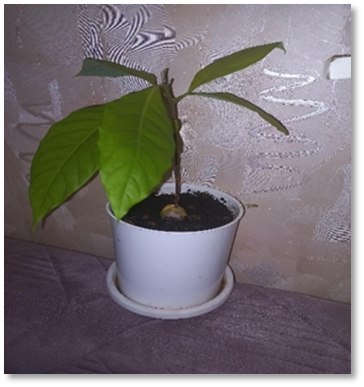 Название презентации
15
Влияние слов на растение
Заголовок презентации
16
Влияние слов на растения
за один и тот же временной отрезок растения развивались по-разному в зависимости от слова, которое было помещено на горшке, или его отсутствия: интенсивный рост авокадо был отмечен в цветочном горшке с надписью «Любовь», чуть медленнее росло авокадо в горшке без подписи, и растение с негативной надписью отставало в росте.
Заголовок презентации
17
Влияние музыки на растения
Заголовок презентации
18
Влияние музыки на растения
• медленнее росло третье растение: под влиянием громкой музыки оно очень плохо (медленно) росло и даже листья его начинали увядать, некоторые даже опали, но растение всё равно немного подросло: на 4,5 см.
очень благотворно повлияла музыка Шопена на первое растение: оно выросло до 10,9 см за 10 недель; на нём стали появляться новые отводки и листья, ярче стала окраска;
• детские песни тоже влияют положительно на рост растения: появились новые листья, оно выросло на 7,9 см за 10 недель;
Заголовок презентации
19
Заключение
Полностью подтверждена гипотеза, согласно которой слово и музыка влияет на рост и развитие растений. 

Цель нового исследования: узнать, как разные стили музыки влияют на рост комнатных растений.
Название презентации
20
Спасибо за внимание!